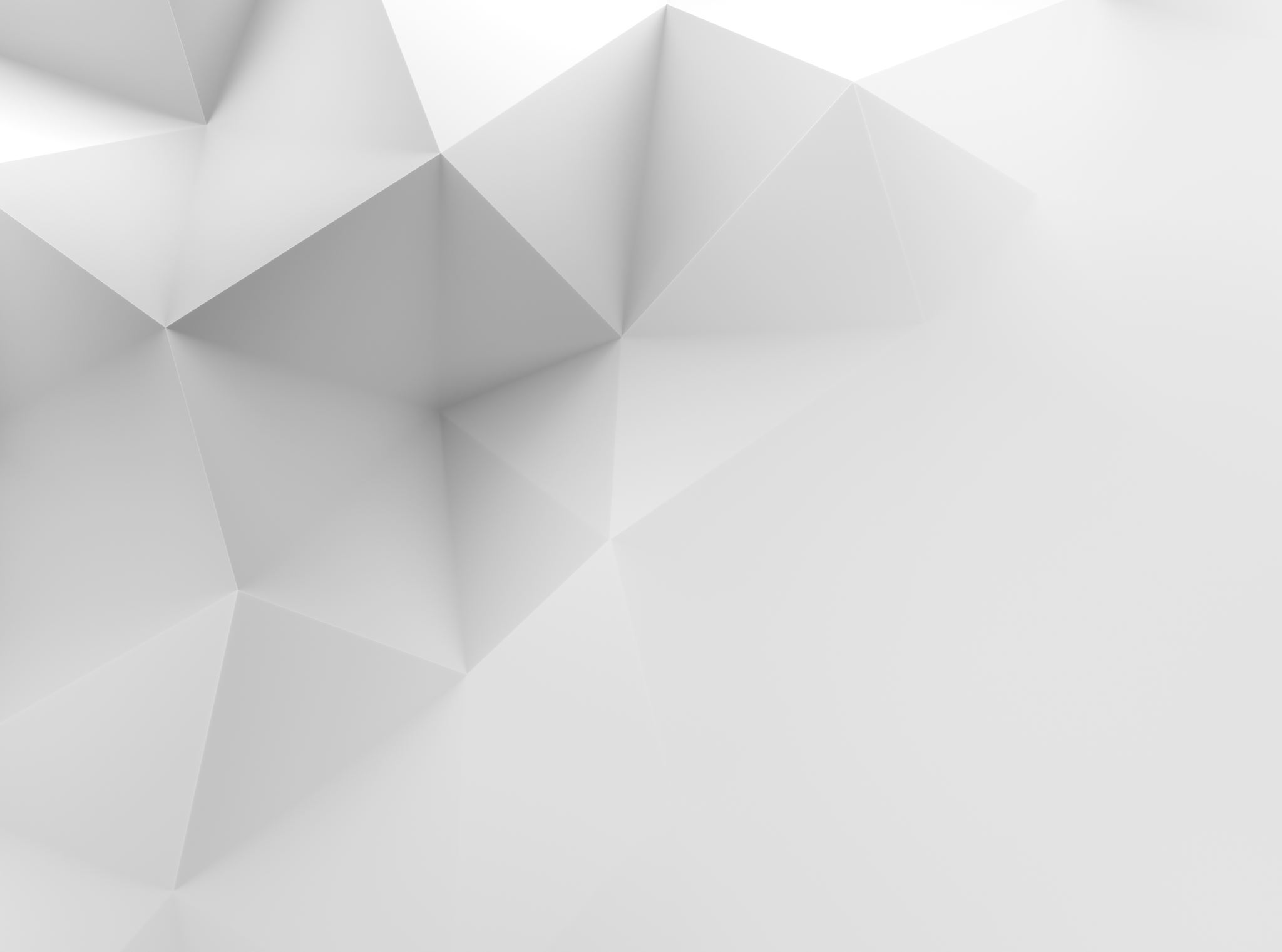 Process Scheduling in Linux
William M. Mongan
From Linux Kernel Development by Robert LoveandThe Linux Documentation Project
The Linux Scheduler
kernel/sched.c
Information for the scheduler is stored in our struct task_struct from before:
need_resched: this is what tells the kernel that the scheduler (schedule()) needs to be called
When?
Why is this not a static or global variable, but instead stored in every structure?
counter: number of clock ticks left in this timeslice
Decremented by a timer
Upon reaching 0, need_resched is set
priority and rt_priority: static and realtime priority (realtime is always higher than a normal priority)
policy: The scheduling policy (typically normal or realtime)
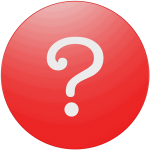 The Linux Scheduler
kernel/sched.c
Information for the scheduler is stored in our struct task_struct from before:
need_resched: this is what tells the kernel that the scheduler (schedule()) needs to be called
When can a process be preempted?
Maybe we can implement it faster this way…
counter: number of clock ticks left in this timeslice
Decremented by a timer
Upon reaching 0, need_resched is set
priority and rt_priority: static and realtime priority (realtime is always higher than a normal priority)
policy: The scheduling policy (typically normal or realtime)
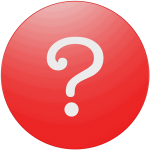 The Linux Scheduler
kernel/sched.c
Information for the scheduler is stored in our struct task_struct from before:
need_resched: this is what tells the kernel that the scheduler (schedule()) needs to be called
Preempt when it runs out of timeslice, or a higher priority process appears
Typically, we set need_resched in the currently running process only (and this task_struct is already in cache).
After an interrupt, this flag is checked on the current process.
Checked by ret_from_intr()
counter: number of clock ticks left in this timeslice
Decremented by a timer
Upon reaching 0, need_resched is set
priority and rt_priority: static and realtime priority (realtime is always higher than a normal priority)
policy: The scheduling policy (typically normal or realtime)
need_resched
When do we set this bit?
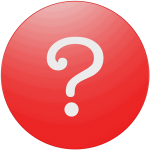 need_resched
When do we set this bit?
Timeslice expired
time.c: update_process_time()
Higher priority process is awoken
wake_up_process() or scheduler_tick() -> resched_task() in sched.c
try_to_wake_up() -> TASK_RUNNING -> activate_task()
Preemptive user processes
On call to sched_setscheduler() or sched_yield()
Kernel is also preemptive
Thread safe at all times
Lock held for unsafe operations
The Linux Scheduler
Linux implements an O(1) scheduler
This scheduler 
Chooses the next process to run (which?)
Recalculates the timeslice of each process to be run again
Computes the effective (“dynamic”) priority of the process
Based on what?
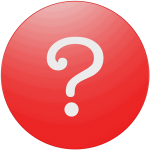 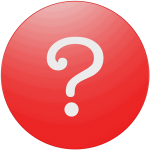 The Linux Scheduler
Linux implements an O(1) scheduler
This scheduler 
Chooses the next process to run
The highest priority process with timeslice > 0 (time to run)
If you go I/O bound with timeslice, you keep the remaining timeslice
Recalculates the timeslice of each process to be run again
Computes the effective (“dynamic”) priority of the process
How long it’s used the CPU (or not) in the last timeslice
Recall that this is our method to predict interactivity (CPU or I/O “boundness”) of the process
This is done by giving each process a bonus of [-5, 5] to its static priority (nice value)
How do we do all this in O(1) time?
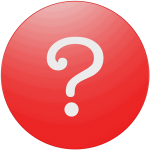 The Linux Scheduler
Linux implements an O(1) scheduler
This scheduler 
Chooses the next process to run
The highest priority process with timeslice > 0 (time to run)
If you go I/O bound with timeslice, you keep the remaining timeslice
Skip the line and take CPU time as soon as you need it if you frequently go I/O bound quickly, for the illusion of increased responsiveness
Recalculates the timeslice of each process to be run again
Computes the effective (“dynamic”) priority of the process
How long it’s used the CPU (or not) in the last timeslice
Recall that this is our method to predict interactivity (CPU or I/O “boundness”) of the process
This is done by giving each process a bonus of [-5, 5] to its static priority (nice value)
How do we do all this in O(1) time?
schedule()
Each CPU has its own runqueue, and thus schedules independently
Each runqueue has a unique subset of RUNNING processes (which can be moved by a load balancer)
Actually, it keeps 2 lists, one for the RUNNING processes yet to be run on this timeslice, and those that already have
This is key for O(1) performance
Each runqueue has a lock that must be locked (in order to prevent deadlocks!)
The Runqueueskernel/sched.c
struct runqueue {
	spinlock_t lock;
	
	unsigned long nr_running; 			// # running process
	unsigned long long nr_switches; 		// #context switches
	unsigned long expired_timestamp; 		// last array swap
	
	task_t *curr, 			// task currently running
		*idle; 				// idle task
	prio_array_t *active, 		// Active priority array
		*expired, 				// Expired priority array
		arrays[2]; 			// Priority array
}
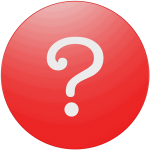 Priority Array kernel/sched.c
struct prio_array {
	unsigned int nr_active;
	unsigned long bitmap[BITMAP_SIZE];
	struct list_head queue[MAX_PRIO];
};
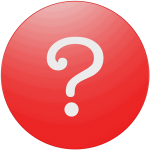 schedule()
struct prio_array {
	unsigned int nr_active;
	unsigned long bitmap[BITMAP_SIZE];
	struct list_head queue[MAX_PRIO];
};
A bitmap is created such that there is 1 bit for every priority level.
At 140 (MAX_PRIO) priority levels, that’s 140 bits/32 bits per word = 4.375 words = 5 words (BITMAP_SIZE)
If a RUNNING_PROCESS exists at that level with timeslice available, the corresponding bit is true
Notice the list of queues struct list_head queue[MAX_PRIO], and the relationship between BITMAP_SIZE and MAX_PRIO
How does it work?
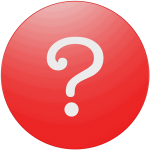 schedule()
struct prio_array {
	unsigned int nr_active;
	unsigned long bitmap[BITMAP_SIZE];
	struct list_head queue[MAX_PRIO];
};
When a priority level has a TASK_RUNNING process with timeslice available, that bit in the bitmap is set to 1.
If a priority 50 process can be run next, bitmap[50] = 1
The first bit position to be 1 is the queue in the list of queues on which the available process is stored.
These processes are run round-robin.
Thus, constant time!
But wait… how do we know which ones on this queue have timeslice available?  We’d potentially have to search the whole list, yielding O(n) time performance.
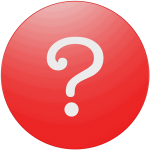 Timeslice Management
This is the reason for having 2 arrays in the runqueue
	prio_array_t *active, 	//Active priority array
		*expired, 			//Expire priority array
		arrays[2]; 			//Priority array
Initially, all the processes have timeslice, so they are stored in the active queue.
As their timeslice expires, they are moved into the expired queue.
Therefore, all processes in the active queue (selected by the prio_array structure previously) are guaranteed to have timeslice available.
If the list is empty, the corresponding bitmap bit would have been 0.
But recalculating timeslices is an O(n) job, right?
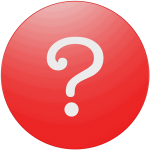 Timeslice Management
When the timeslice reaches 0 and is moved to the expired array, its timeslice is recalculated.
But wait again!  Moving the processes back to the active queue is also O(n), right?
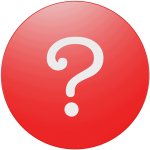 Timeslice Management
When the timeslice reaches 0 and is moved to the expired array, its timeslice is recalculated.
But wait again!  Moving the processes back to the active queue is also O(n), right?
prio_array_t *array;
array = rq->active;
if (unlikely(!array->nr_active)) {
	  rq->active = rq->expired;
	  rq->expired = array;
	  array = rq->active;
}
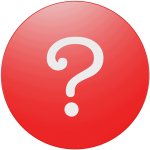 Timeslice Management
When the timeslice reaches 0 and is moved to the expired array, its timeslice is recalculated.
After all processes in that priority level have run, they are all moved to expired with their timeslice restored.
Therefore, just swap the lists (all of this is O(1) time).
prio_array_t *array;
array = rq->active;
if (unlikely(!array->nr_active)) {
	  rq->active = rq->expired;
	  rq->expired = array;
	  array = rq->active;
}
Timeslice Management
When the timeslice reaches 0 and is moved to the expired array, its timeslice is recalculated.
After all processes in that priority level have run, they are all moved to expired with their timeslice restored.
Therefore, just swap the lists (all of this is O(1) time).
prio_array_t *array;
array = rq->active;
if (unlikely(!array->nr_active)) {
	  rq->active = rq->expired;
	  rq->expired = array;
	  array = rq->active;
}
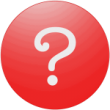 schedule()
struct task_struct *prev, *next;
struct list_head *queue;
struct prio_array *array;
int idx;

prev = current;
if (!rq->nr_running) next = rq->idle;
else {
	array = rq->active;
	idx = sched_find_first_bit(array->bitmap);
	queue = array->queue + idx;
	next = list_entry(queue->next, struct task_struct, run_list);
}

if (prev != next) {
	rq->nr_switches++;
	rq->curr = next;
	++*switch_count;
	prev = context_switch(rq, prev, next);
}
scheduler_tick()
Recalculates time slice
if (!--p->time_slice) {
	dequeue_task(p, rq->active);
	set_tsk_need_resched(p);
	p->prio = effective_prio(p);
	p->time_slice = task_timeslice(p);
	p->first_time_slice = 0;

	if (!TASK_INTERACTIVE(p) || EXPIRED_STARVING(rq)) {
		enqueue_task(p, rq->expired);
		if (p->static_prio < rq->best_expired_prio)
			rq->best_expired_prio = p->static_prio;
	} else {
		enqueue_task(p, rq->active);
	}
}
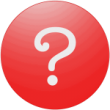 scheduler_tick()
Recalculates time slice
if (!--p->time_slice) {
	dequeue_task(p, rq->active);
	set_tsk_need_resched(p);
	p->prio = effective_prio(p);
	p->time_slice = task_timeslice(p);
	p->first_time_slice = 0;

	if (!TASK_INTERACTIVE(p) || EXPIRED_STARVING(rq)) {
		enqueue_task(p, rq->expired);
		if (p->static_prio < rq->best_expired_prio)
			rq->best_expired_prio = p->static_prio;
	} else {
		enqueue_task(p, rq->active);
	}
}
Gives the process a second chance on the same queue if the process is interactive (highly I/O bound)
This is the reason for the previous if (unlikely(!array->nr_active)) {
Context switch
sched.c: context_switch()
Change the memory map
Call switch_to to “unpack” new process and “pack up” old process
__switch_to in process.c
Other Schedulers
Completely Fair Scheduler (CFS)
SCHED_FIFO
SCHED_RR
Wait Queues
Wait on a wait queue (wait_queue_head_t)

DECLARE_QUEUE( wait, current );
add_wait_queue( q, &wait );
set_current_state( TASK_INTERRUPTABLE );
while ( !condition )
schedule( );
set_current_state( TASK_RUNNING );
remove_wait_queue( q, &wait );
Wait Queues
You can create a wait queue as follows:
wait_queue_head_t my_queue;
init_waitqueue_head(&my_queue);
Sleep on the queue with:
interruptible_sleep_on(&my_queue);
wait_event_interruptible(&my_queue, any_boolean_expression);
Wake up with:
wake_up_interruptable_sync(&my_queue);
References: 
http://rplinux.blogspot.com/2009/10/kernel-wait-queues.html
Atomic Operations and Advanced Kernel Locking
Kernel defines sequences of instructions to handle a particular operation called a kcp
These are like threads and can be interwoven
#include <asm/atomic.h> to get atomic_t thread-safe integer type
ATOMIC_INIT(int i)
int atomic_read(atomic_t *v)
void atomic_set(atomic_t, *v, int i)
int atomic_sub_and_test(int i, atomic_t *v) #subtract i from v and return true if 0
Spinlock
Earlier we said cli/sti is a bad idea on multicore environments (why?)
We can use spinlocks on multicore environments, instead
and not on single core! (why not?)
Simple true/false lock with a busy wait()
#include <linux/spinlock.h>
spinlock_t type (values 0 and 1), initialized with SPIN_LOCK_UNLOCKED macro
spin_lock(spinlock_t *lock)
spin_unlock(spinlock_t *lock)
Make your spinlock static if you get an oops or dump
R/W Locks
Allows multiple kcp’s to execute concurrently in a read-only fashion, blocking writes
Increases parallelism
rwlock_t structure, initialized by RW_LOCK_UNLOCKED
read_lock(rwlock_t *lock) / write_lock(rwlock_t *lock)
read_unlock(rwlock_t *lock) / write_unlock(rwlock_t *lock)
Kernel Semaphores
#include <asm/semaphore.h>
struct semaphore, down() and up() operations similar to P and V
Kernel Condition Variables
#include <linux/completion.h>
wait_for_completion() and complete() similar to wait and signal
Used by do_fork()